How to test more men? Challenging notions of masculinity
Oğuzhan Latif Nuh
@TwitterHandle
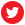 Share your thoughts on this presentation with #IAS2019
Why are we not able to reach more men ? 

Why do men get tested ? 

What types of masculinity are there ? 

What is the influence of masculinity on health-seeking behaviour? 

Can we manipulate masculinity to encourage testing behaviours ? 

Targeting lone wolf or the pack ?